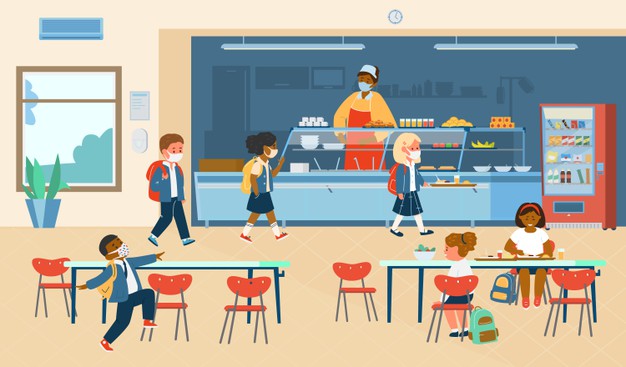 SCHOOL CANTEEN
By Oksana Solodka
ON THE MENU:
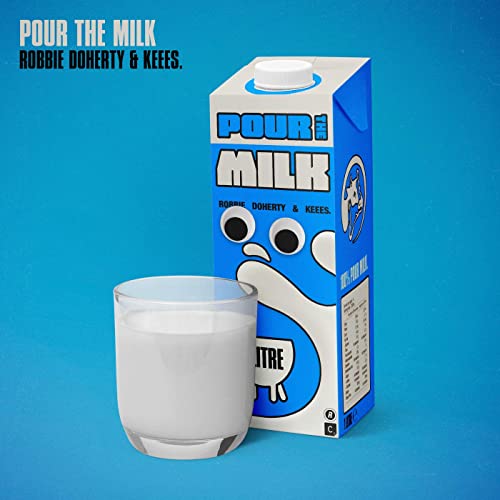 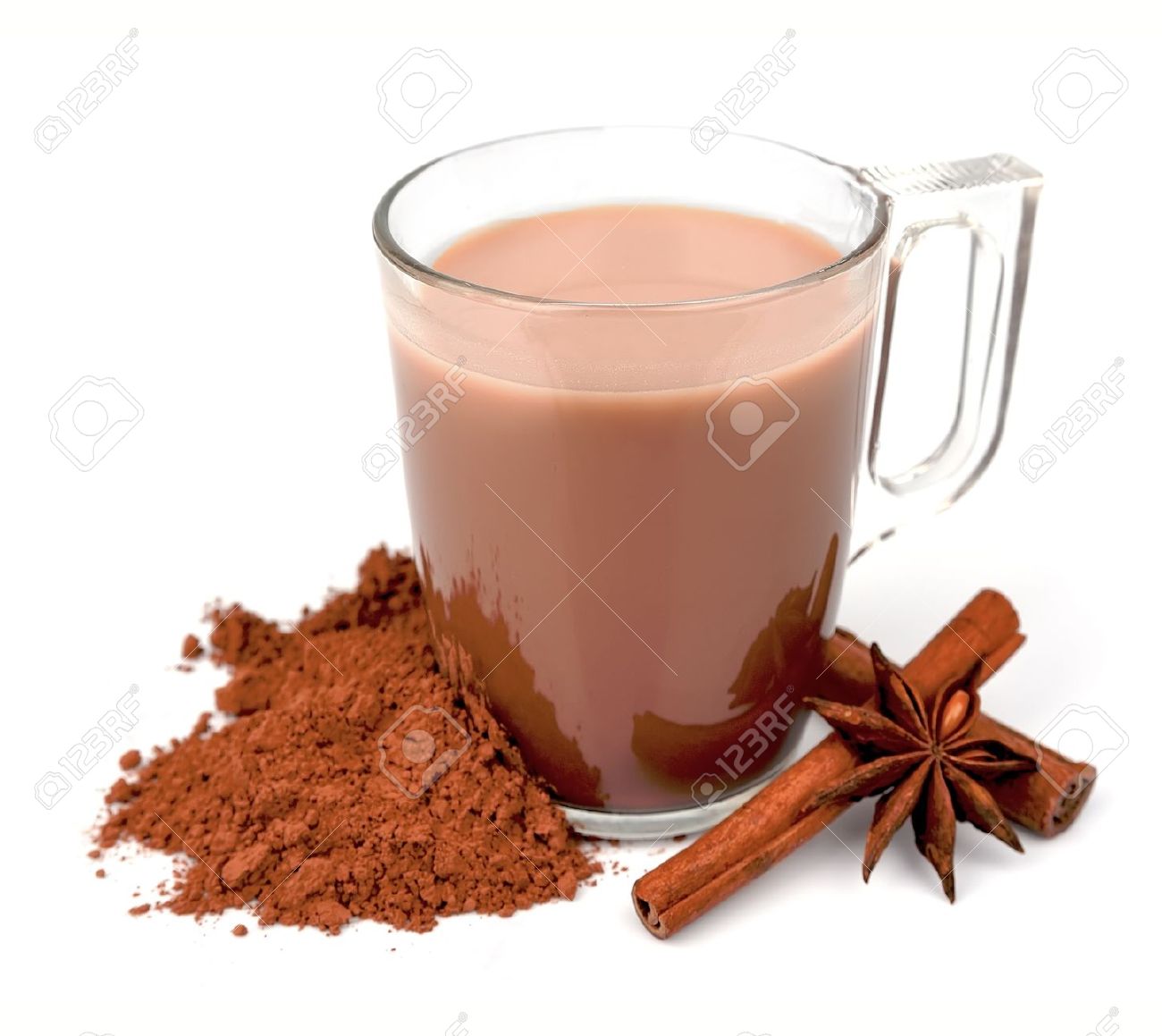 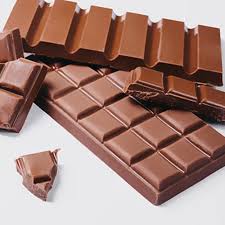 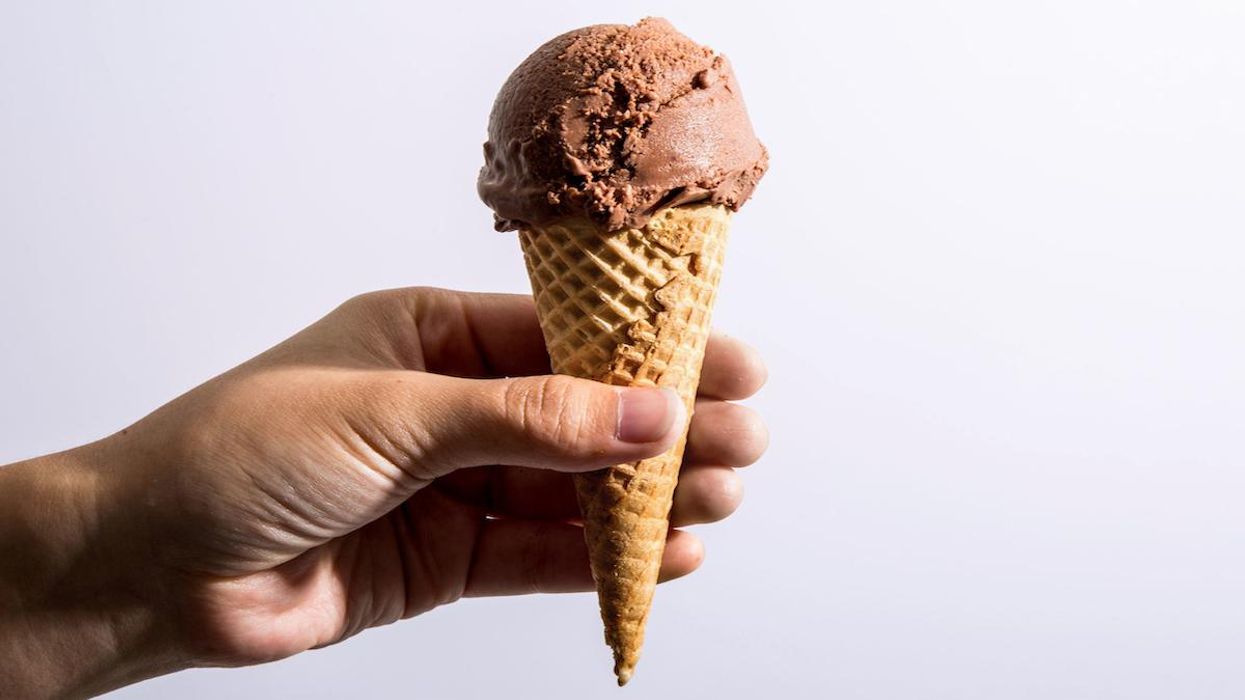 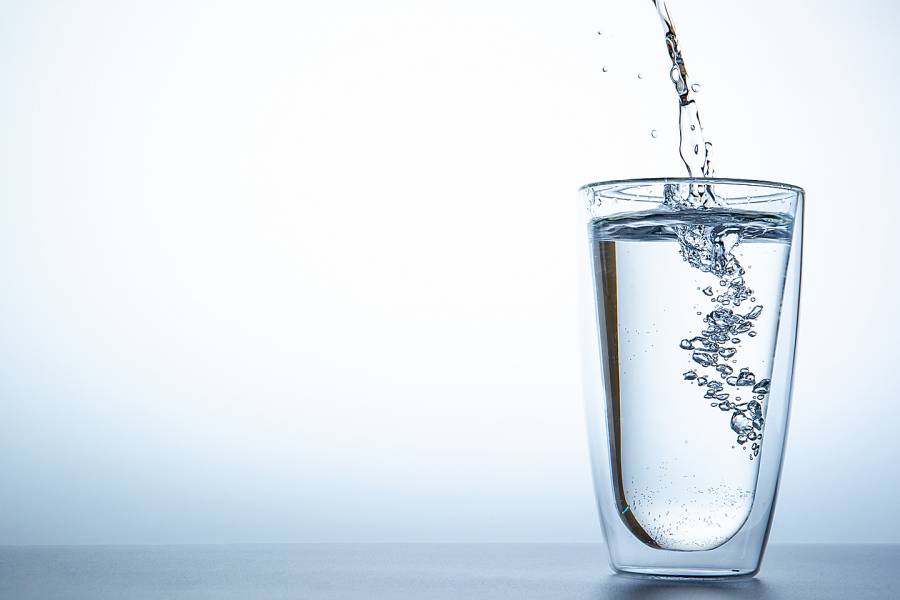 I LIKE …
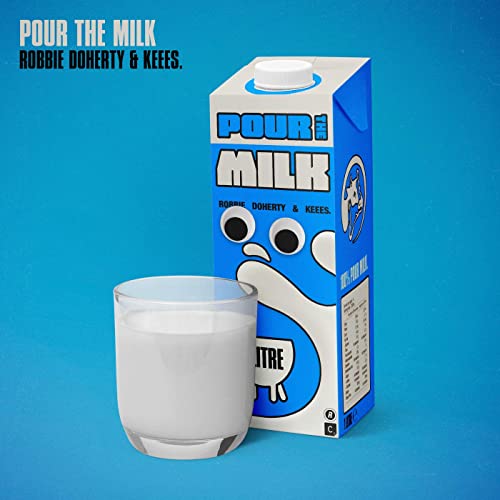 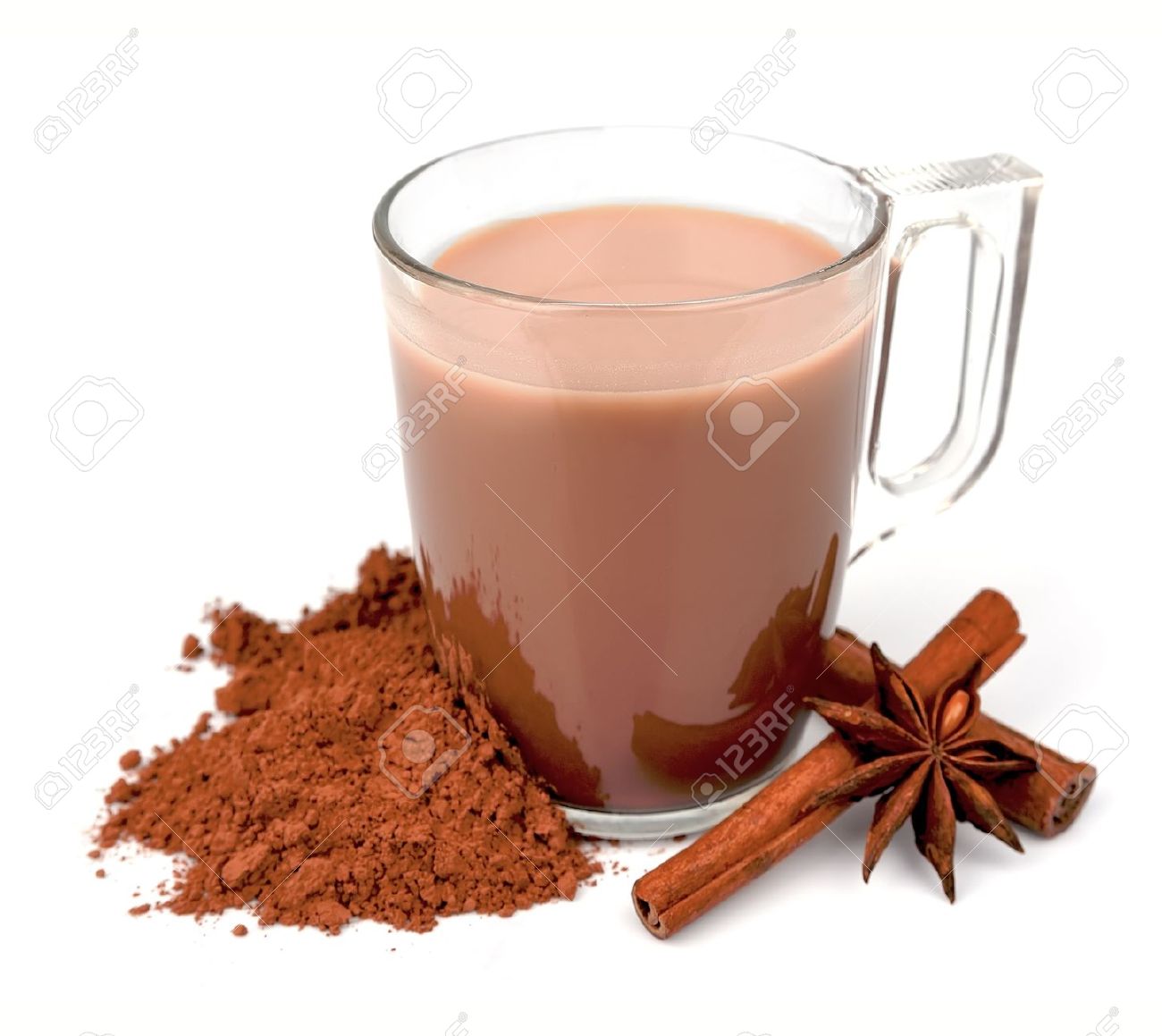 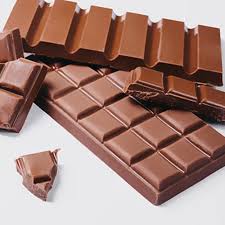 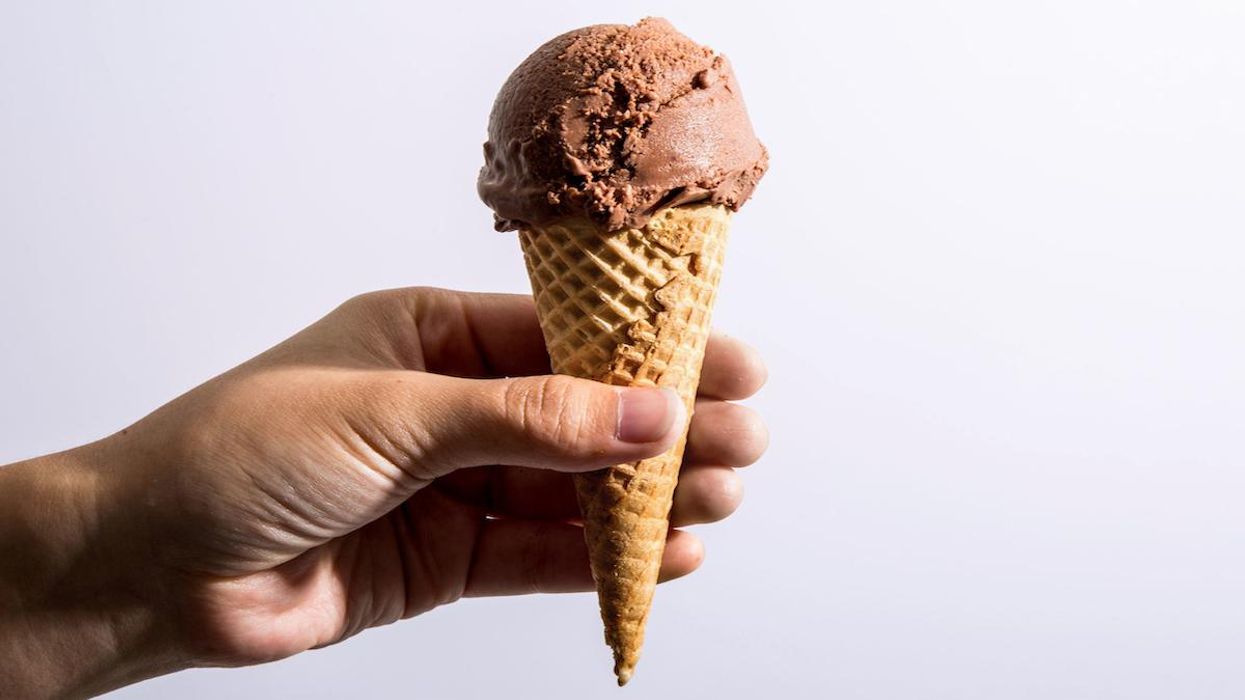 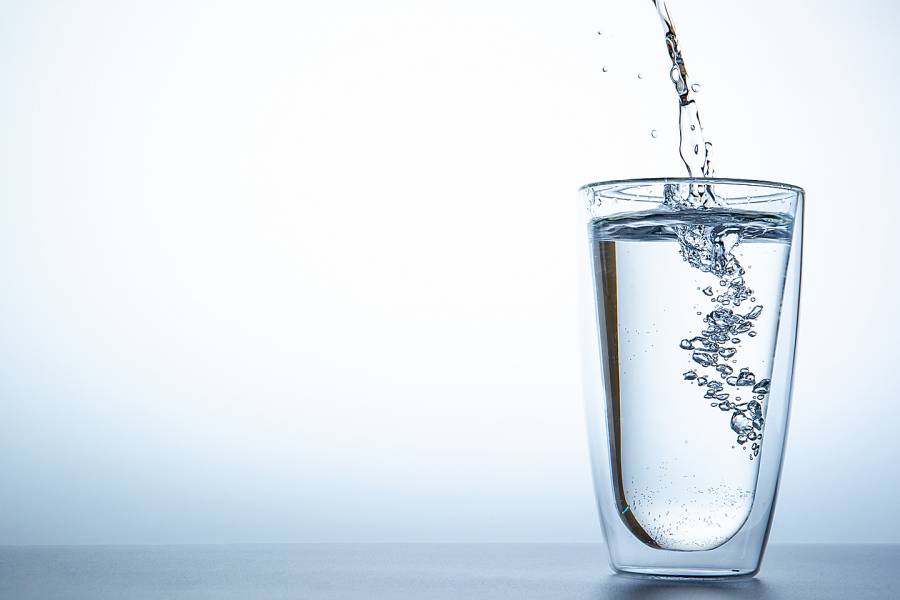 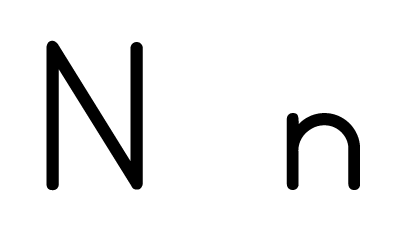 LETTER  Oohttps://www.youtube.com/watch?v=uAuN63H_mK8
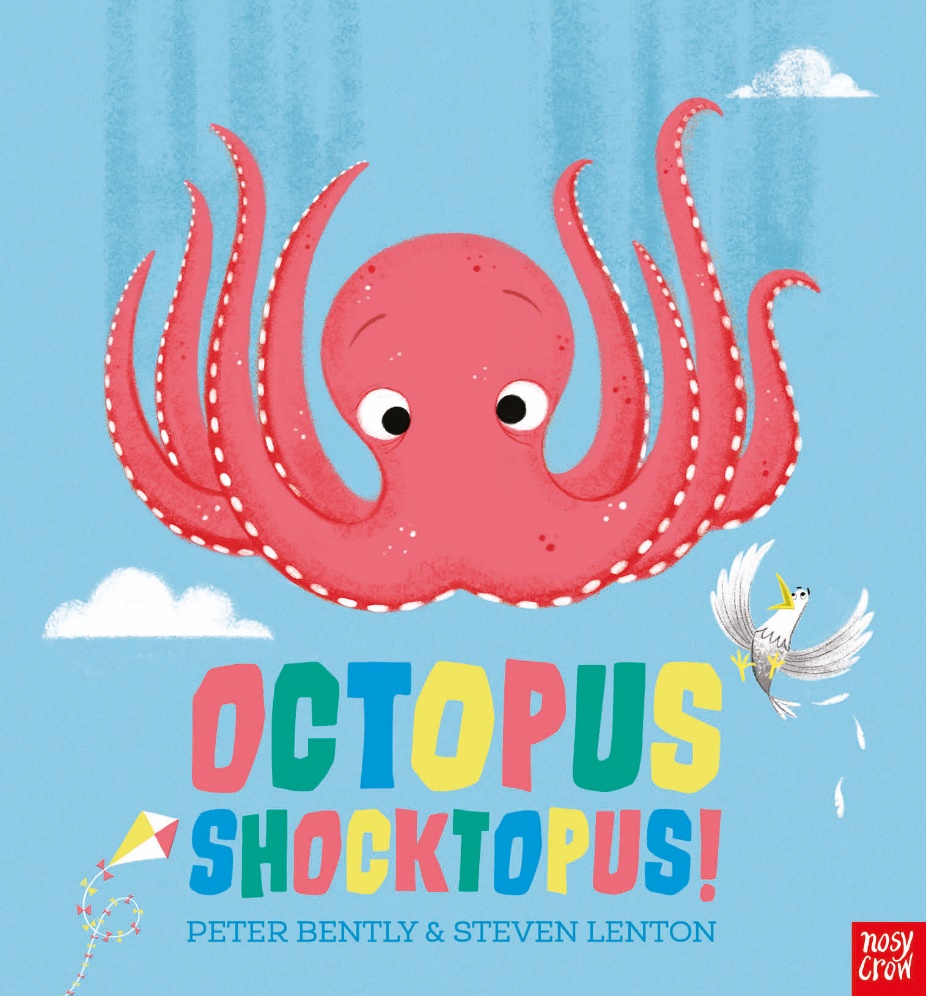 LETTER  Pphttps://www.youtube.com/watch?v=Ixmthv8nXMo
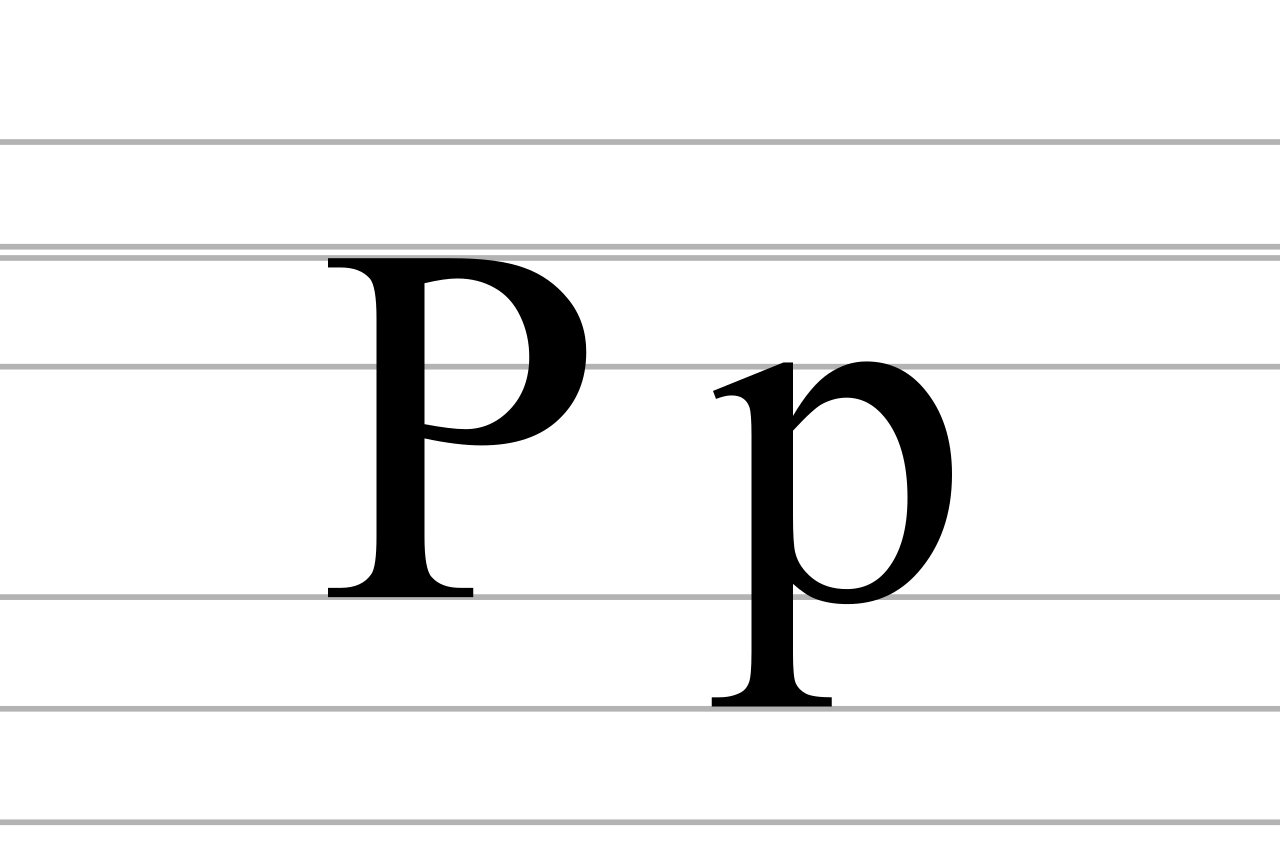